Electricidad ¿Dónde la encontramos?
Profesor Manuel Arancibia Gahona
De forma   natural   en fenómenos atmosféricos, por ejemplo los rayos, que son descargas eléctricas producidas por la transferencia de energía entre la ionosfera y la superficie terrestre. 

Otros mecanismos eléctricos naturales los podemos encontrar en procesos biológicos, como el funcionamiento del sistema nervioso.
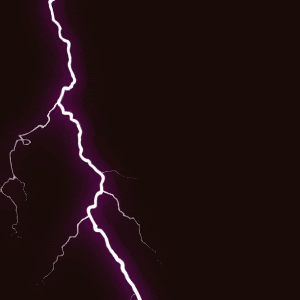 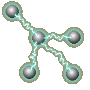 Utilizamos  la    electricidad   para   producir  luz, energía mecánica (con motores), calor, hacer que funcionen nuestros ordenadores, televisores, etc.
¿Qué es la electricidad?
La electricidad (del griego elektron, cuyo significado es ámbar) es un fenómeno físico cuyo origen son  las  cargas  eléctricas  y  cuya energía  se   manifiesta   en    fenómenos    mecánicos,   térmicos, luminosos y químicos, entre otros
¿Que es la carga eléctrica?
La materia esta compuesta por pequeñas partículas llamadas ÁTOMOS (A= sin, TOMO= división)
Es la unidad fundamental de la materia. Está compuesto, básicamente, por tres tipos de partículas: protones, electrones y neutrones.
Los protones y neutrones se encuentran en el núcleo, los electrones giran a su alrededor.
Los protones y neutrones poseen una masa aproximadamente igual. En cambio, la masa del electrón es alrededor de 1.840 veces menor que la del protón.
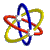 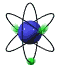 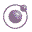 Tipos de cargas
Un cuerpo está compuesto por muchas cargas pero existen 2 tipos positivas y negativas. Según su carga eléctrica neta el cuerpo puede estar:
Positivo (+) 
Negativo (-)
Neutro
Los electrones poseen carga negativa y los protones poseen carga positiva. Los neutrones no poseen carga eléctrica.
El protón posee igual cantidad de carga que el electrón (e-), pero de signo contrario, La cantidad de carga del electrón se denomina “carga fundamental” y su valor es:


La unidad de medida de la carga eléctrica es coulomb [C]
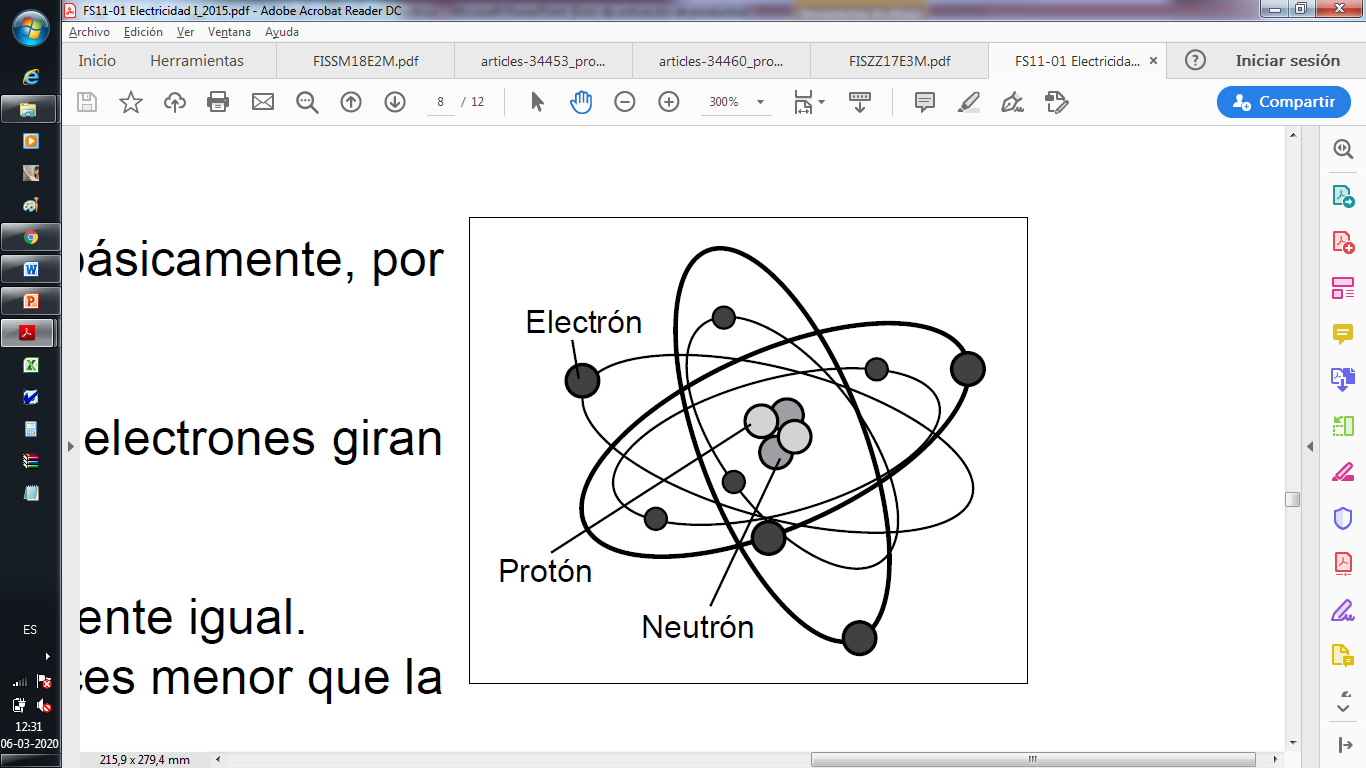 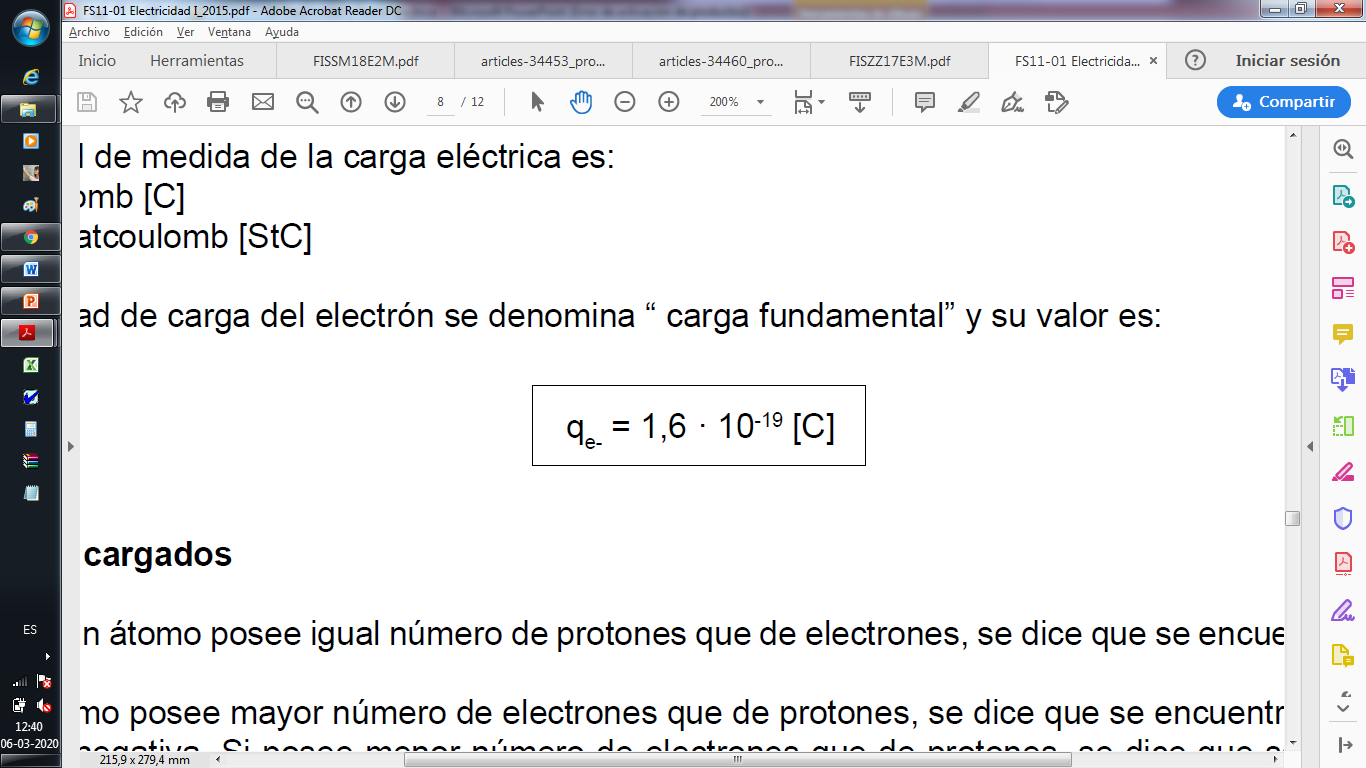 Ley de los signos
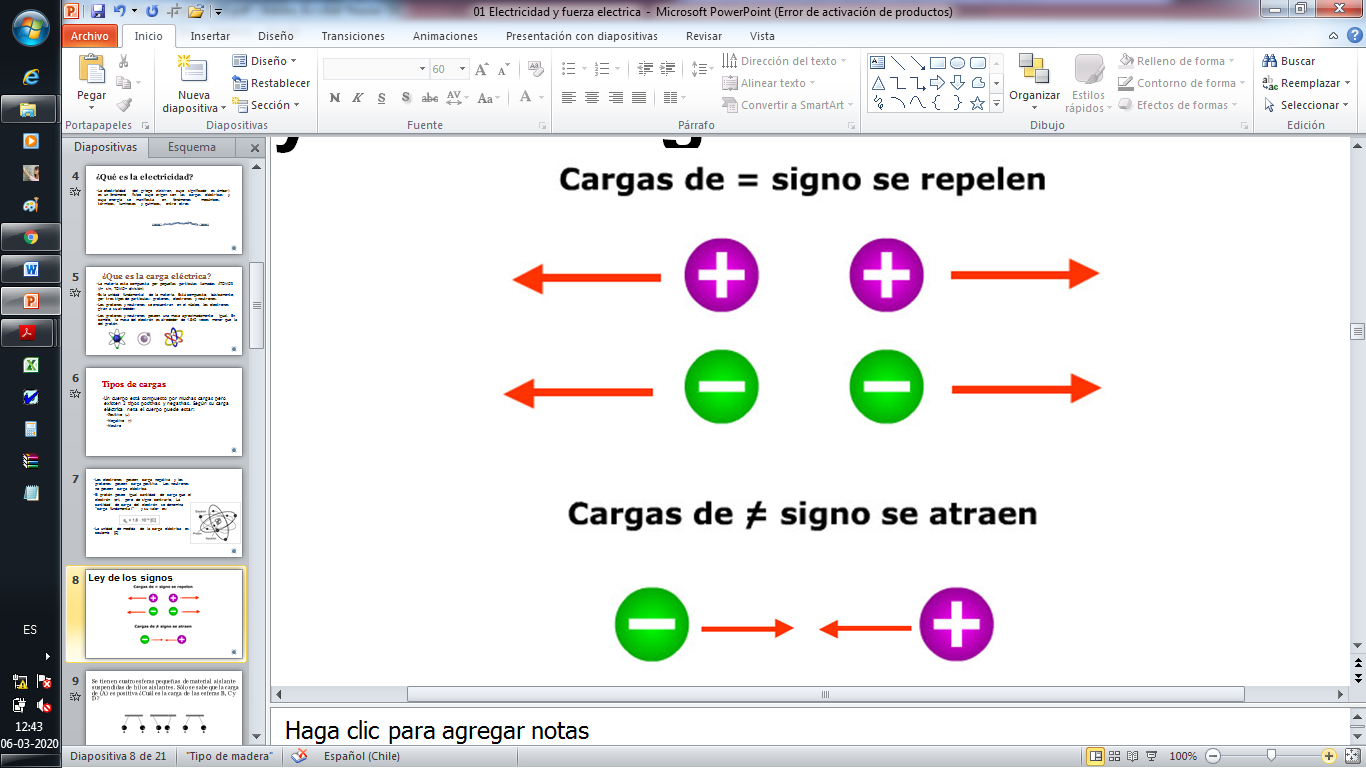 Se tienen cuatro esferas pequeñas de material aislante suspendidas de hilos aislantes. Sólo se sabe que la carga de (A) es positiva ¿Cuál es la carga de las esferas B, C y D?
Tipos de materiales: conductores, dieléctricos y semiconductores
Conductores: Medios materiales en los cuales las cargas eléctricas tienen facilidades de movimiento. Cuerpos que conducen electricidad

No conductores: Medios materiales en los cuales las cargas no tienen facilidad de movimiento. Cuerpos que no conducen electricidad, también llamados aislantes o dieléctricos.
Mecanismos de electrización
Existen distintas formas para cargar eléctricamente un objeto. Estas son:

Por Frotación:
Dos cuerpos eléctricamente neutros, si frotamos entre si, ocurre entre ellos un intercambio de electrones y en consecuencia, ambos terminan al final del proceso cargados.
Por Contacto:
Se produce cuando un cuerpo inicialmente electrizado, negativa o positivamente, toca a un cuerpo neutro, así, el contacto produce una transferencia de electrones. En la electrización por contacto ambos cuerpos quedan cargados igualmente.
Por Inducción
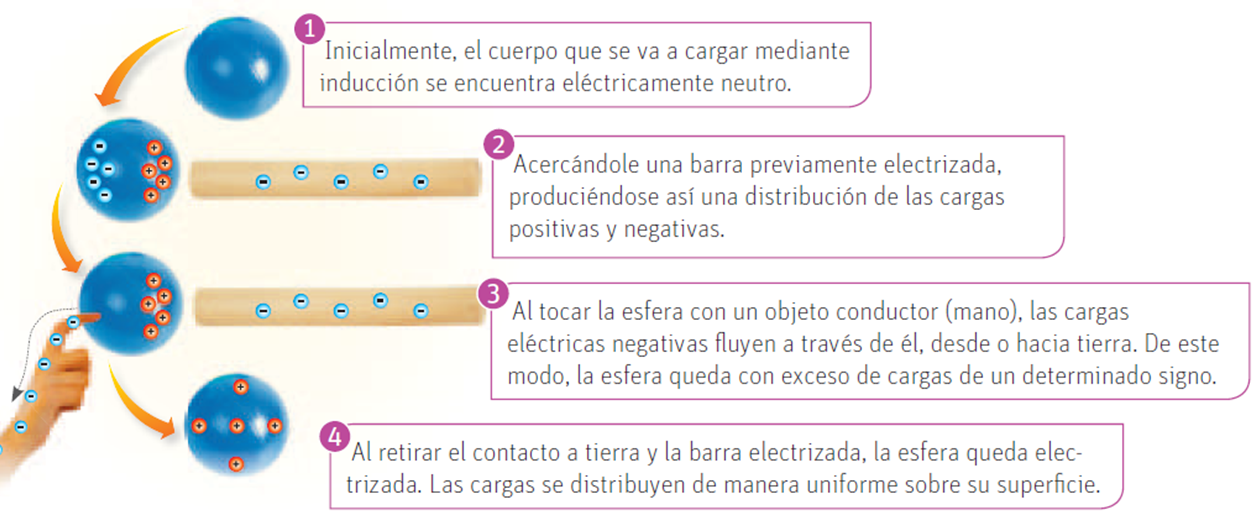 ¿Qué significa contacto a tierra (cable color verde) en las instalaciones eléctricas?
En el caso de una sobre carga eléctrica, los electrones bajan a la tierra a través del cable conductor
Métodos de electrización